Routing (part 2)
Lecture 24
http://www.cs.rutgers.edu/~sn624/352-F24 
Srinivas Narayana
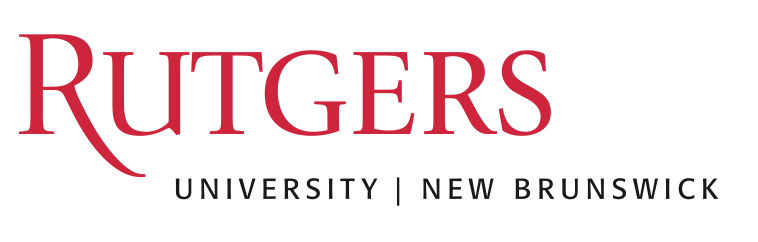 1
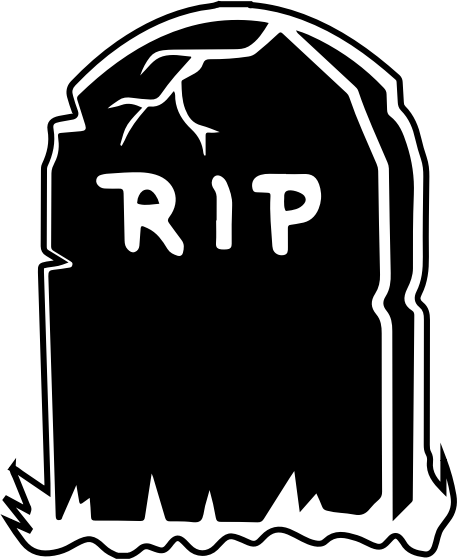 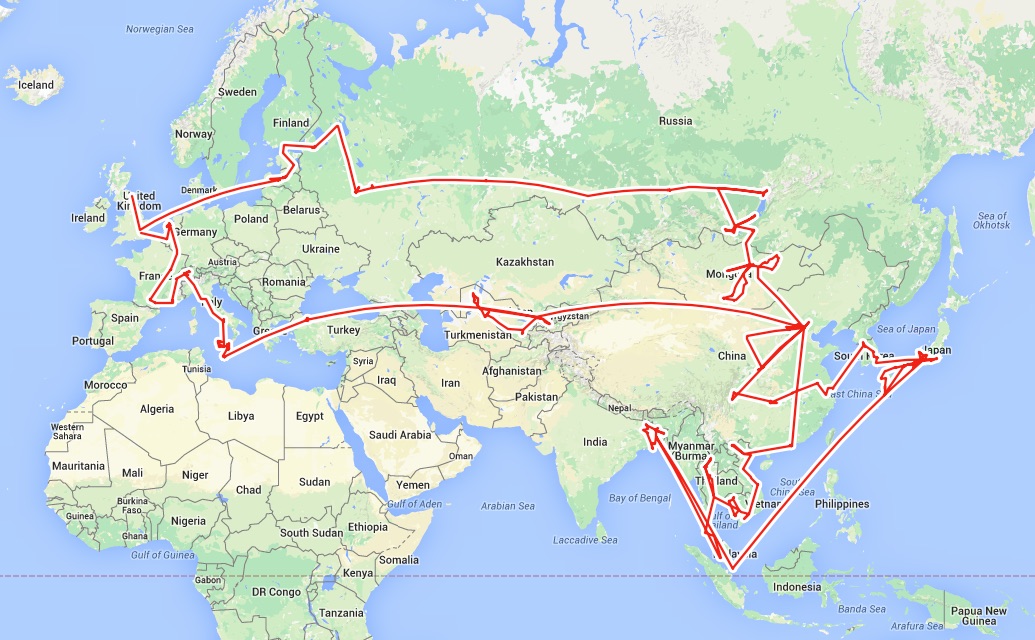 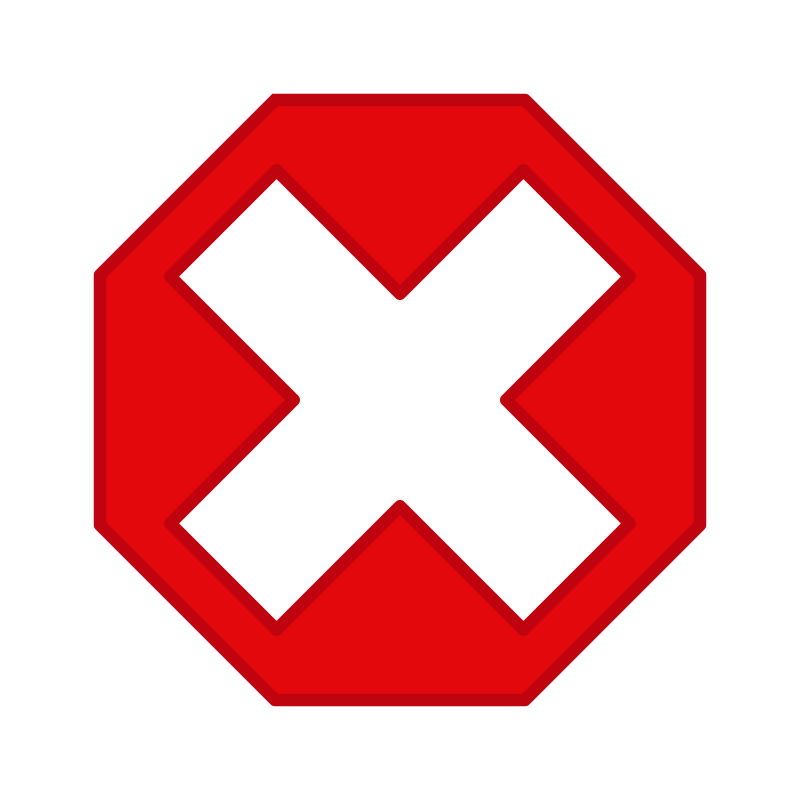 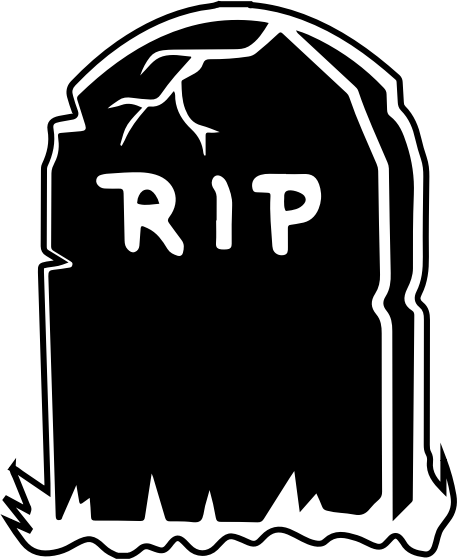 Goals of routing: 

#1 Good paths

#2 Failure resilience
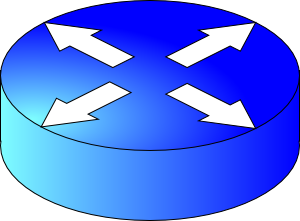 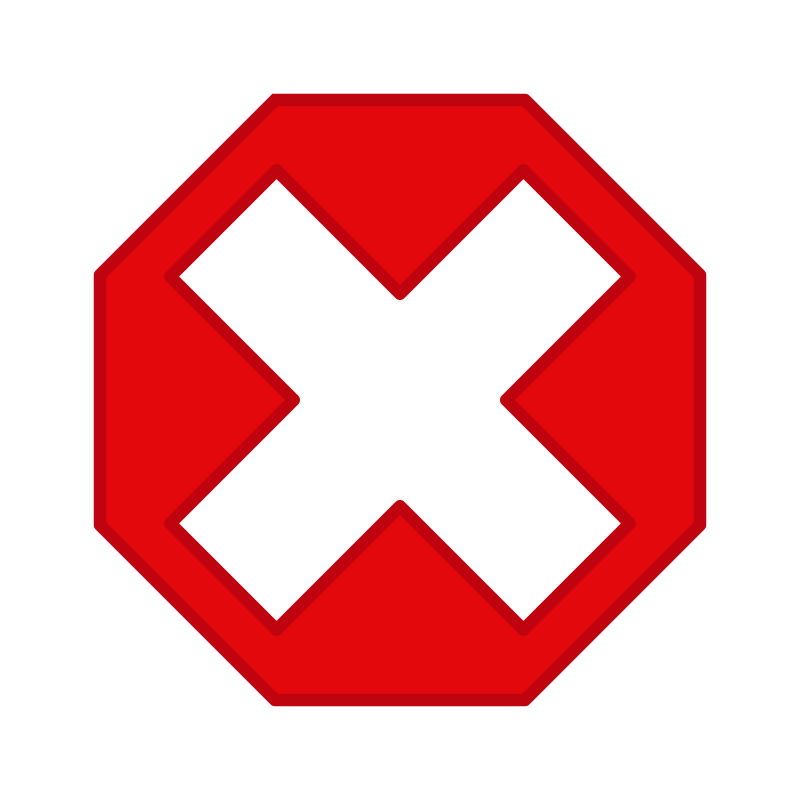 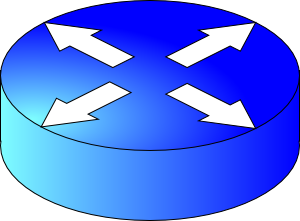 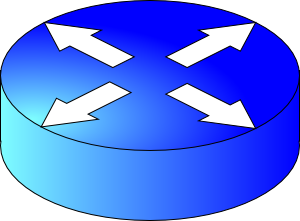 Routing protocols
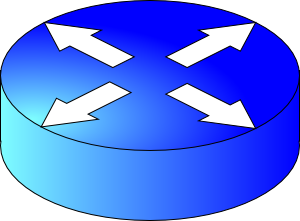 5
Link state 
protocols
Distance vector protocols
3
Routing: Google Maps for the Internet?
v
w
5
2
Flooding
Dijkstra’s algorithm

Relaxation
u
w
u
v
z
2
1
3
1
2
x
y
1
c(w, v)
D(w), 
known least
Q1. What info exchanged?
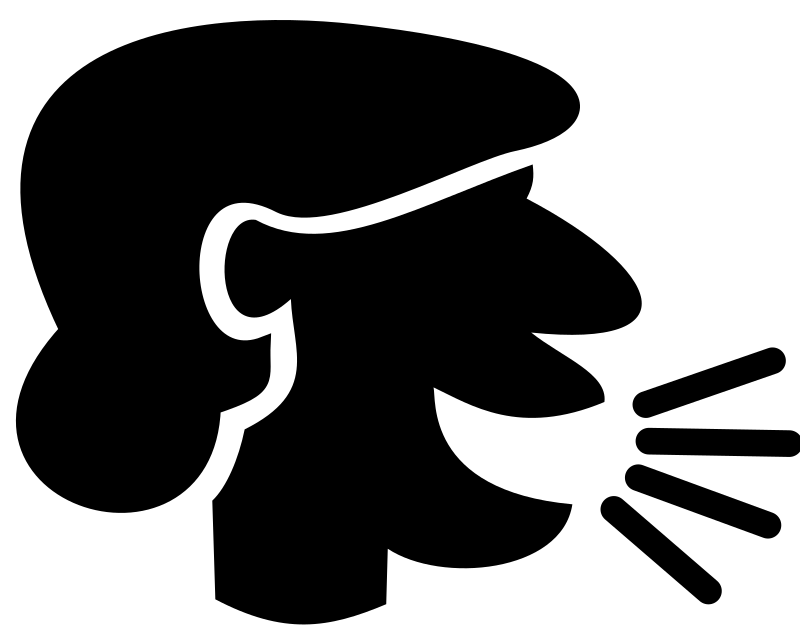 D(v),
estimate
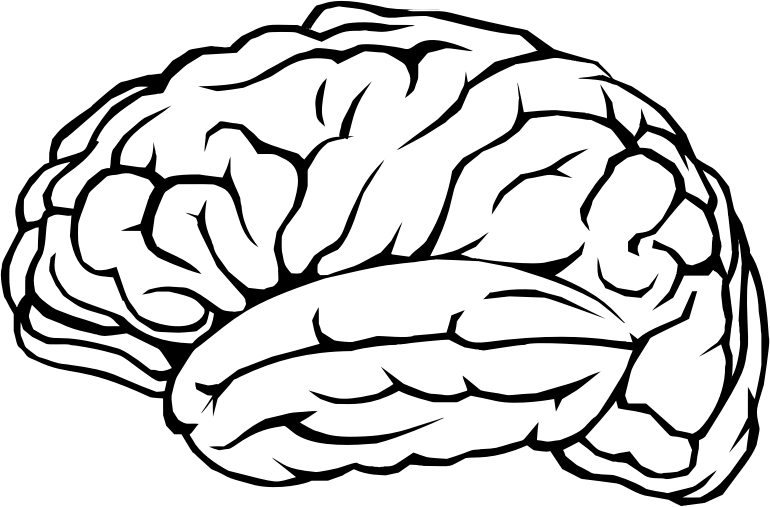 Q2. What computation?
Distance Vector Protocols
Distance Vector Protocol
Routing protocols
Each router only exchanges a distance vector with its neighbors
Distance: how far the destination is
Vector: a value for each destination
DVs are only exchanged between neighbors; not flooded

Use incomplete view of graph derived from neighbors’ distance vectors to compute the shortest paths
Link state 
protocols
Distance vector protocols
Q1. What info exchanged?
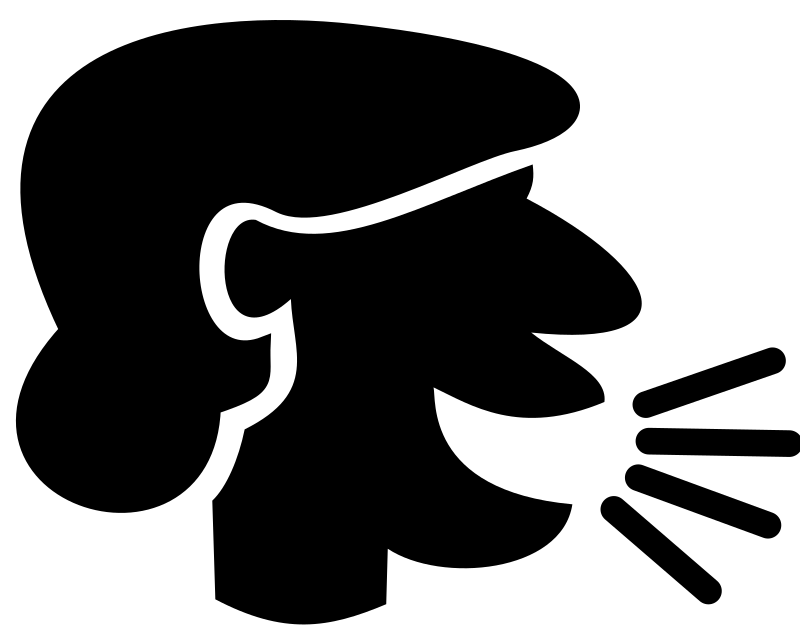 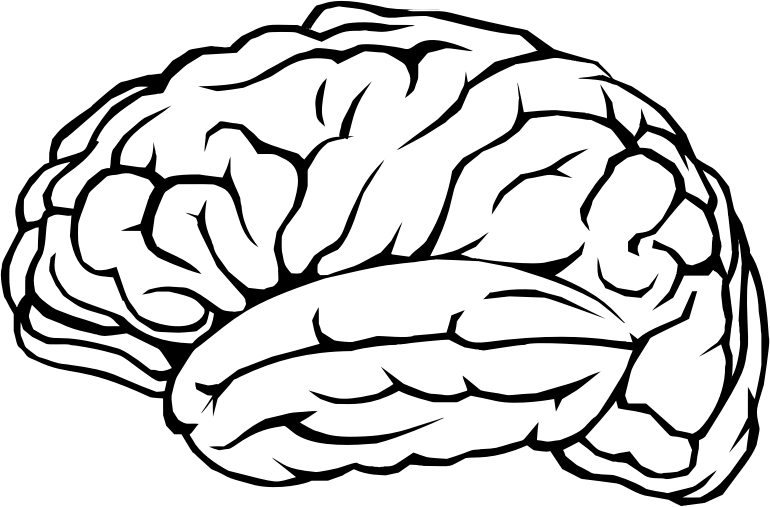 Q2. What computation?
Q1: Distance Vectors
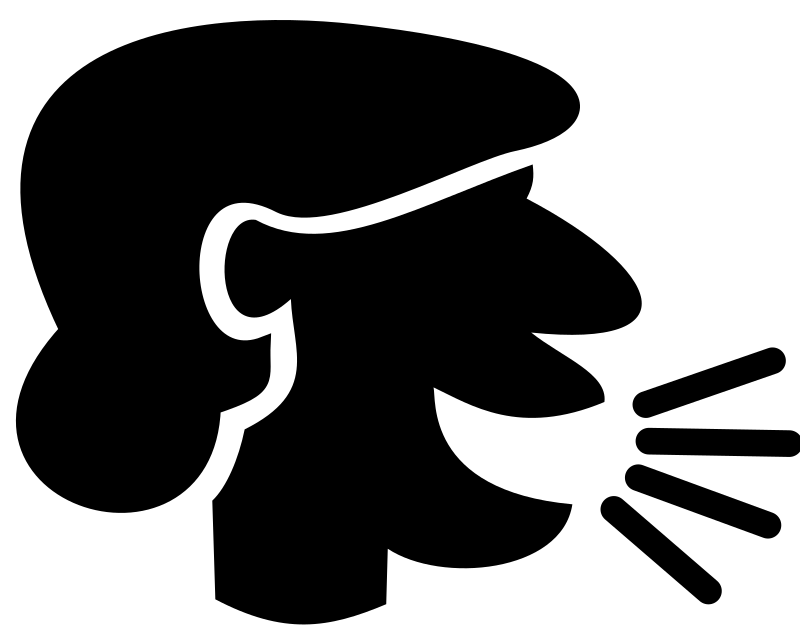 Dx(y) = estimate of least cost from x to y
Distance vector: Dx = [Dx(y): y є N ]
Node x knows cost of edge to each neighbor v: c(x,v)
Node x maintains Dx
Node x also maintains its neighbors’ distance vectors
For each neighbor v, x maintains Dv = [Dv(y): y є N ]
Nodes exchange distance vector periodically and whenever the local distance vector changes (e.g., link failure, cost changes)
5
[Speaker Notes: At each node we need
- an array (known as DV) that lists the current least costs to reach all known destinations
- also need to maintain the next-hop along the least cost path
- the DV’s from all neighbors]
Q2: Algorithm
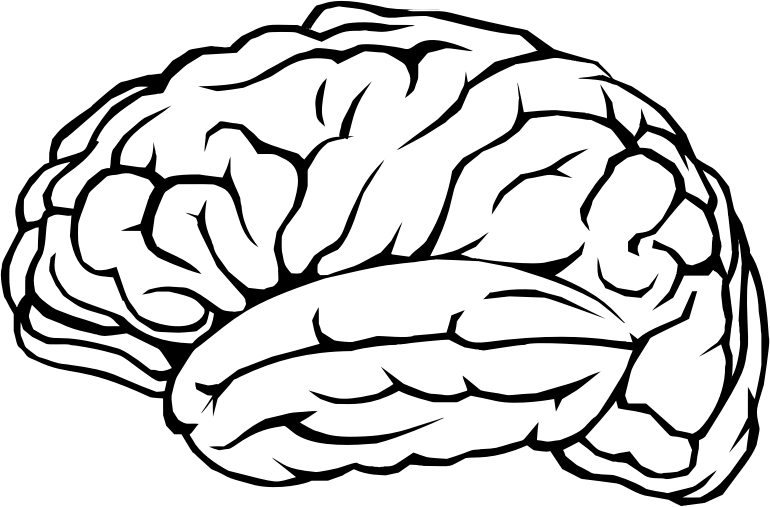 Bellman-Ford algorithm
Each node initializes its own distance vector (DV) to edge costs
Each node sends its DVs to its neighbors
When a node x receives new DV from a neighbor v, it updates its own DV using the Bellman-Ford equation:
Given dx(y) := estimated cost of the least-cost path from x to y
Update dx(y) = minv {c(x,v) + dv(y) }
cost of path from neighbor v to destination y
minimum taken over 
all neighbors v of x
cost to reach neighbor v directly from x
Visualization
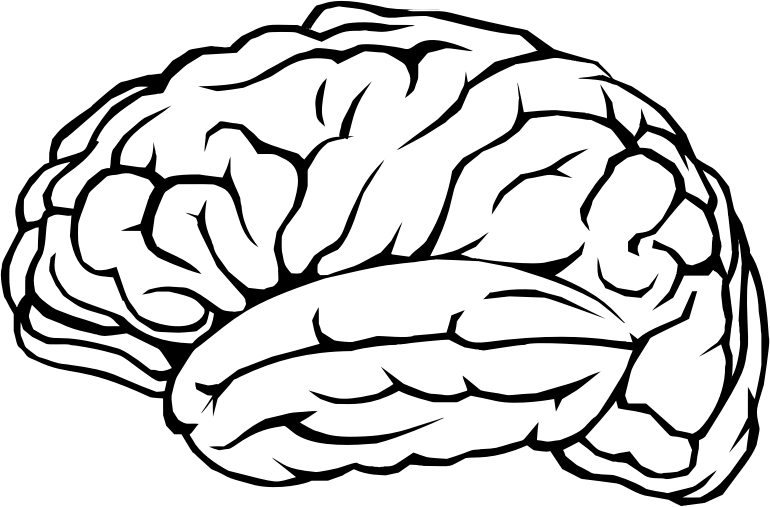 Neighbor v sends its distance vector to x.
Which neighbor v offers the current best path from x to y?
Path through neighbor v has cost c(x,v) + dv(y)
Choose min-cost neighbor
Remember min-cost neighbor as the one used to reach node y
This neighbor determines the output port!
c(x,v)
v’’’
v’’
v’
v
y
x
dv(y)
Use v’’ and link (x,v’’) to reach y.
cost to
x   y   z
x
0  2   7
y
from
∞
∞
∞
z
∞
∞
∞
2
1
7
z
y
x
Dx(z) = min{c(x,y) + Dy(z), 
                  c(x,z) + Dz(z)} 
= min{2+1 , 7+0} = 3
Dx(y) = min{c(x,y) + Dy(y), c(x,z) + Dz(y)}              = min{2+0 , 7+1} = 2
node x table
cost to
cost to
x   y   z
x   y   z
x
0  2   3
x
0  2   3
y
from
2   0   1
y
from
2   0   1
z
7   1   0
z
3  1   0
node y table
cost to
cost to
cost to
x   y   z
x   y   z
x   y   z
∞
x
∞
∞
x
0  2   7
x
0  2   3
2   0   1
y
y
from
2  0   1
y
from
from
2  0   1
z
z
7   1   0
∞
∞
∞
z
3  1   0
node z table
cost to
cost to
cost to
x   y   z
x   y   z
x   y   z
x
0  2   7
x
0  2   3
x
∞ ∞  ∞
y
y
from
from
2  0   1
2  0   1
y
from
∞
∞
∞
z
z
z
3  1   0
3  1   0
7
1
0
time
[Speaker Notes: This example assumes that nodes are computing routes in a lock-step fashion.]
1
4
1
2
z
y
x
Good news travels fast
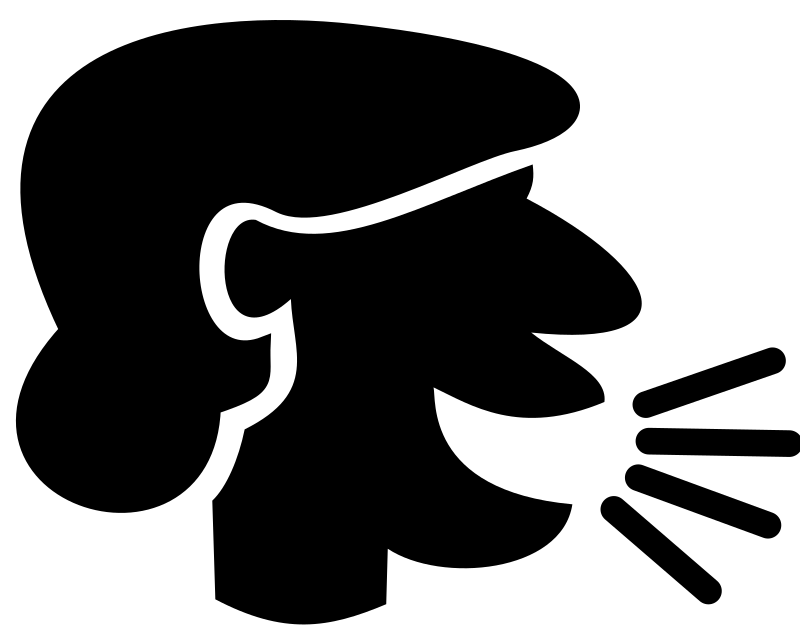 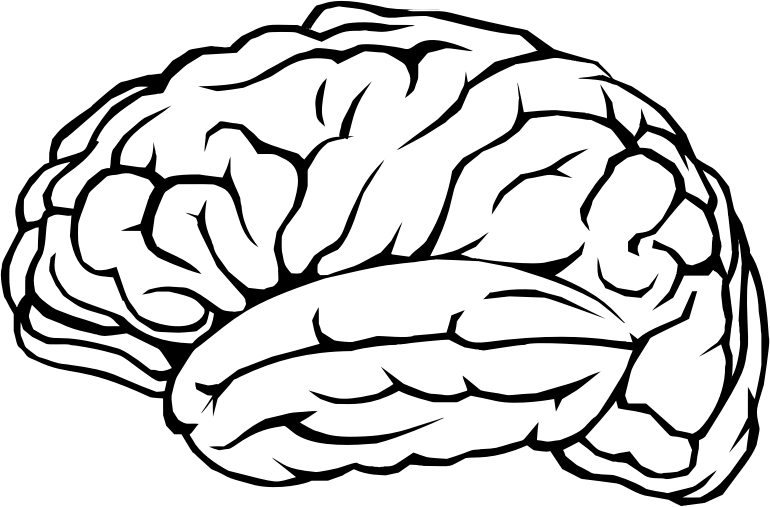 Suppose the link cost reduces or a new better path becomes available in a network.
The immediate neighbors of the change detect the better path immediately
Since their DV changed, these nodes notify their neighbors immediately.
And those neighbors notify still more neighbors
… until the entire network knows to use the better path
Good news travels fast through the network
This is despite messages only being exchanged among neighbors
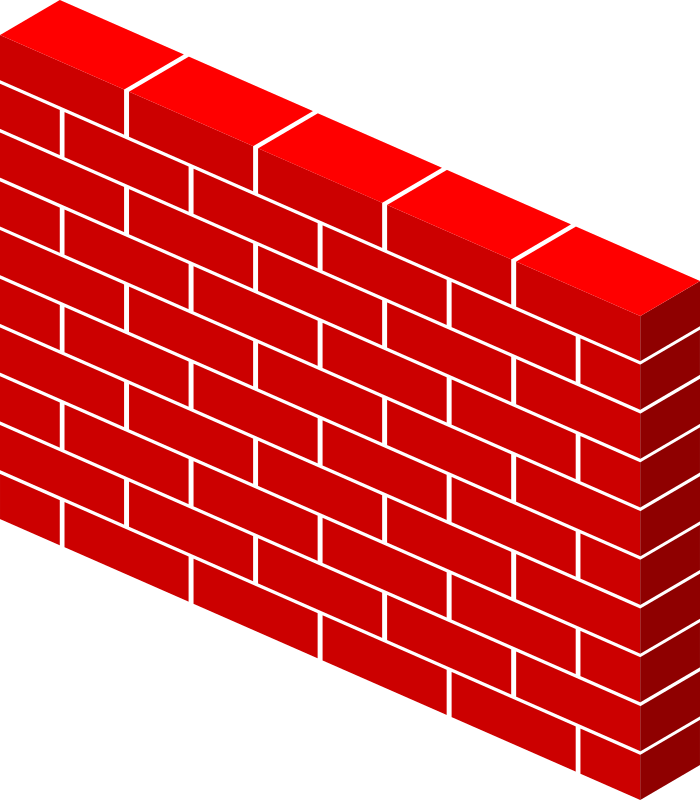 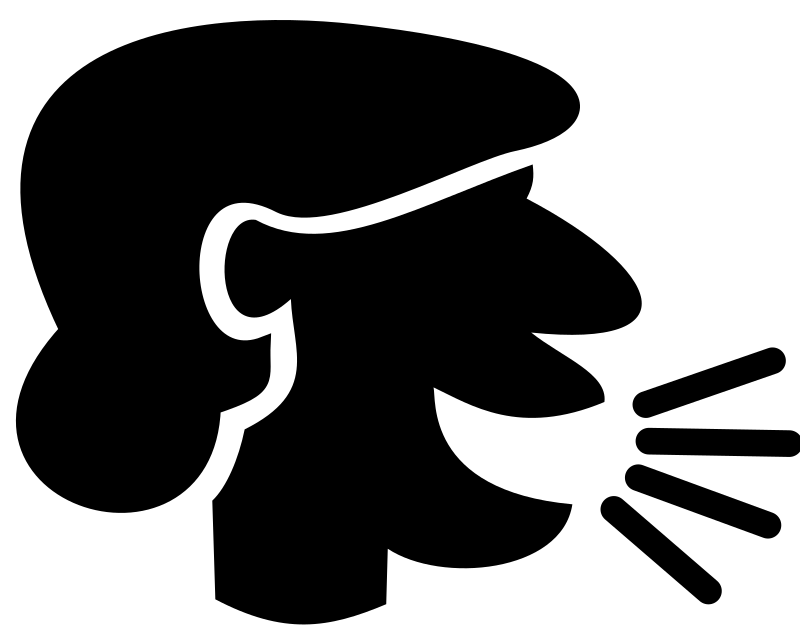 Bad news travels slowly
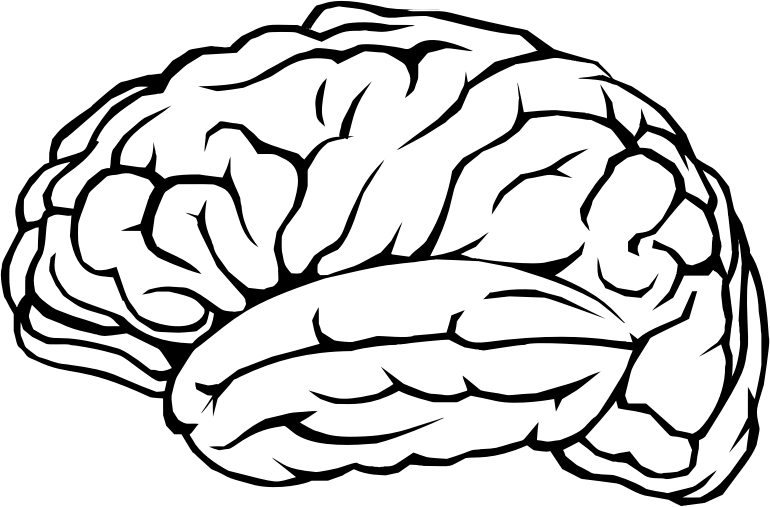 If router goes down, could be a while before network realizes it.
B still thinks it can reach A through C… bad!
A
B
C
D
E
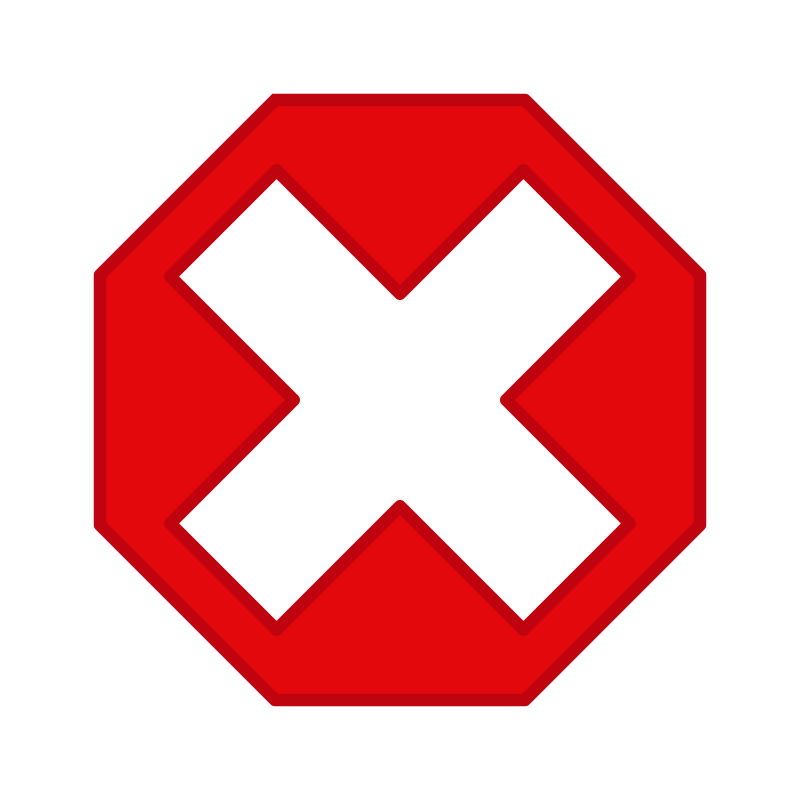 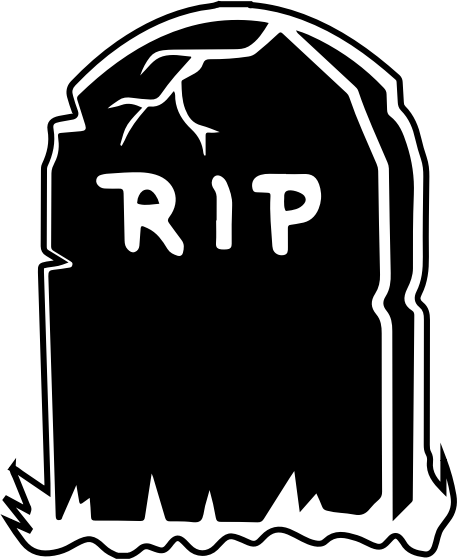 1
2
3
4
Initially
C thinks it can reach A through B… worse!
3
2
3
4
After 1 exchange
3
4
3
4
After 2 exchanges
B, D think they can reach A through C… ugly!
5
4
5
4
After 3 exchanges
Count to infinity problem
5
6
5
6
After 4 exchanges
7
6
7
6
After 5 exchanges
etc…  to infinity
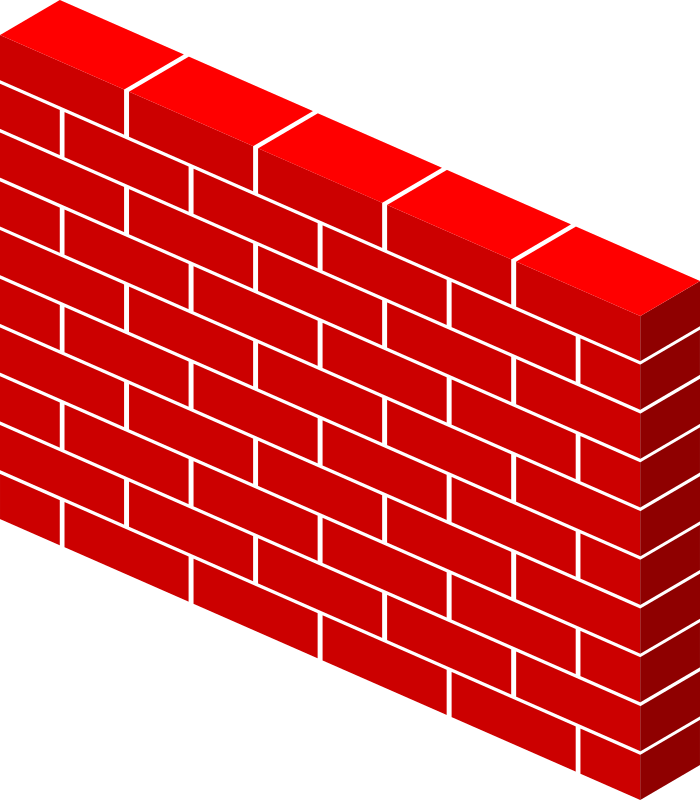 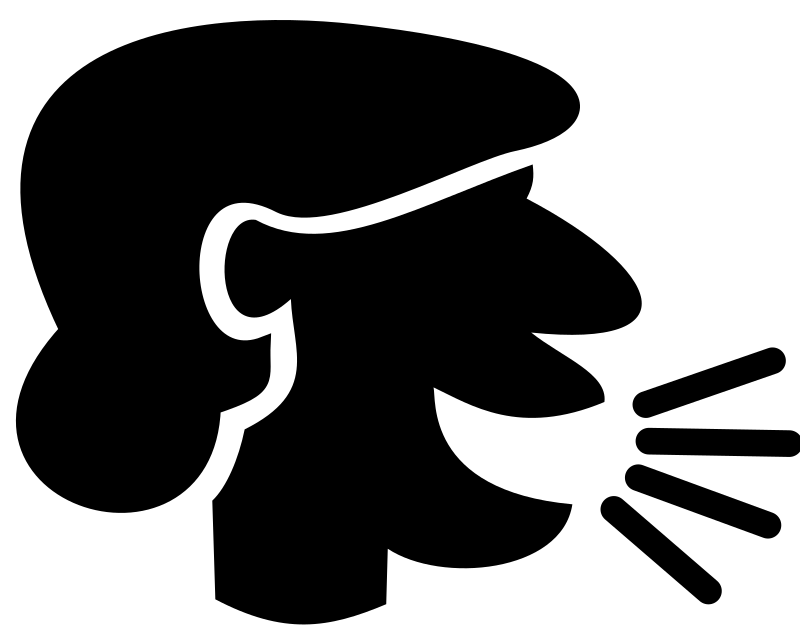 Bad news travels slowly
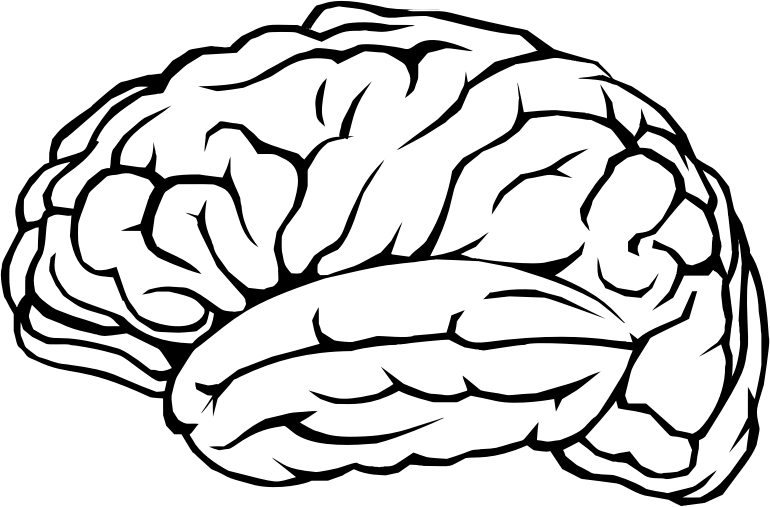 Reacting appropriately to bad news requires information that only other routers have. DV does not exchange sufficient info.


B needs to know that C has no other path to A other than via B.
DV does not exchange paths; just distances!
Poisoned reverse: if X gets its route to Y via Z, then X will announce dX(Y) = ∞ in its message to Z
Effect: Z won’t use X to route to Y
However, this won’t solve the problem in general (think why.)
A
B
C
D
E
Summary: Comparison of LS and DV
Link State Algorithms
Distance Vector Algorithms
Nodes have full visibility into the network’s graph
Copious message exchange: each LSA is flooded over the whole network
Robust to network changes and failures
Only distances and neighbors are visible
Sparse message exchange: DVs  are exchanged among neighbors only
Brittle to router failures. Incorrect info may propagate all over net
EIGRP
Enhanced Interior Gateway Routing Protocol
(RFC 7868)
OSPF
Open Shortest Path First 
(v2 RFC 2328)
Routing protocols
Every router is aware of the existence of every other router.

Messages reveal information on the full network (graph) structure.

Message exchange and forwarding tables scale with network size.
Link state 
protocols
Distance vector protocols
These assumptions/settings cannot work on the Internet.
Internet Routing
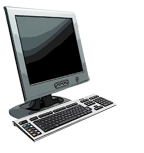 The Internet is a large federated network
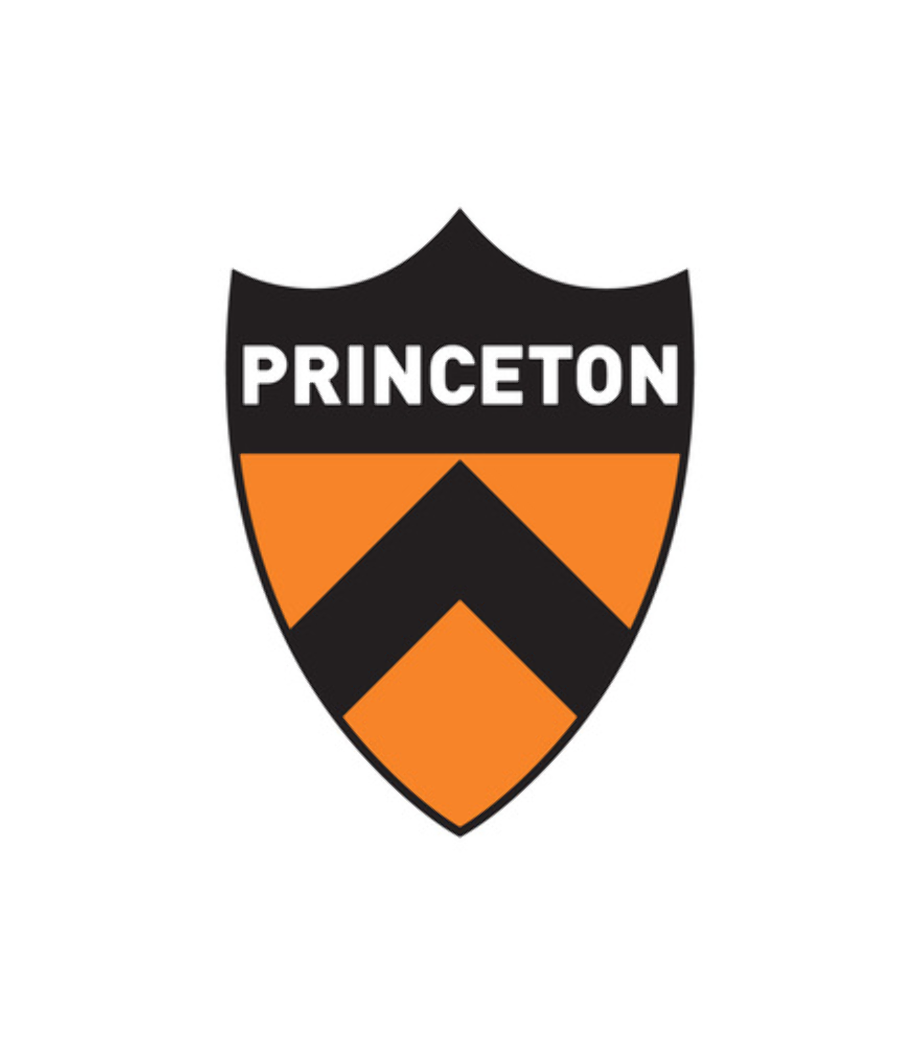 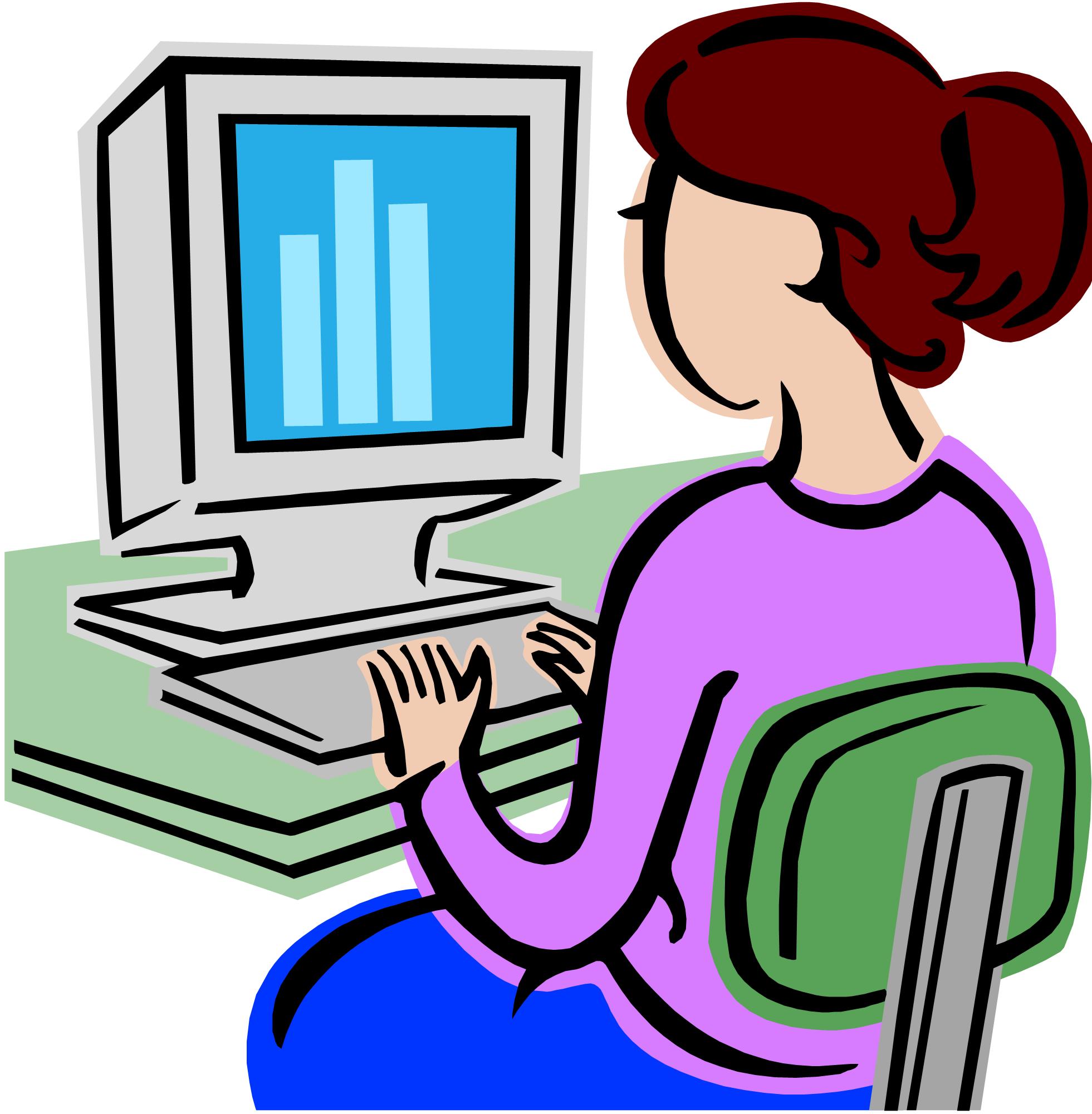 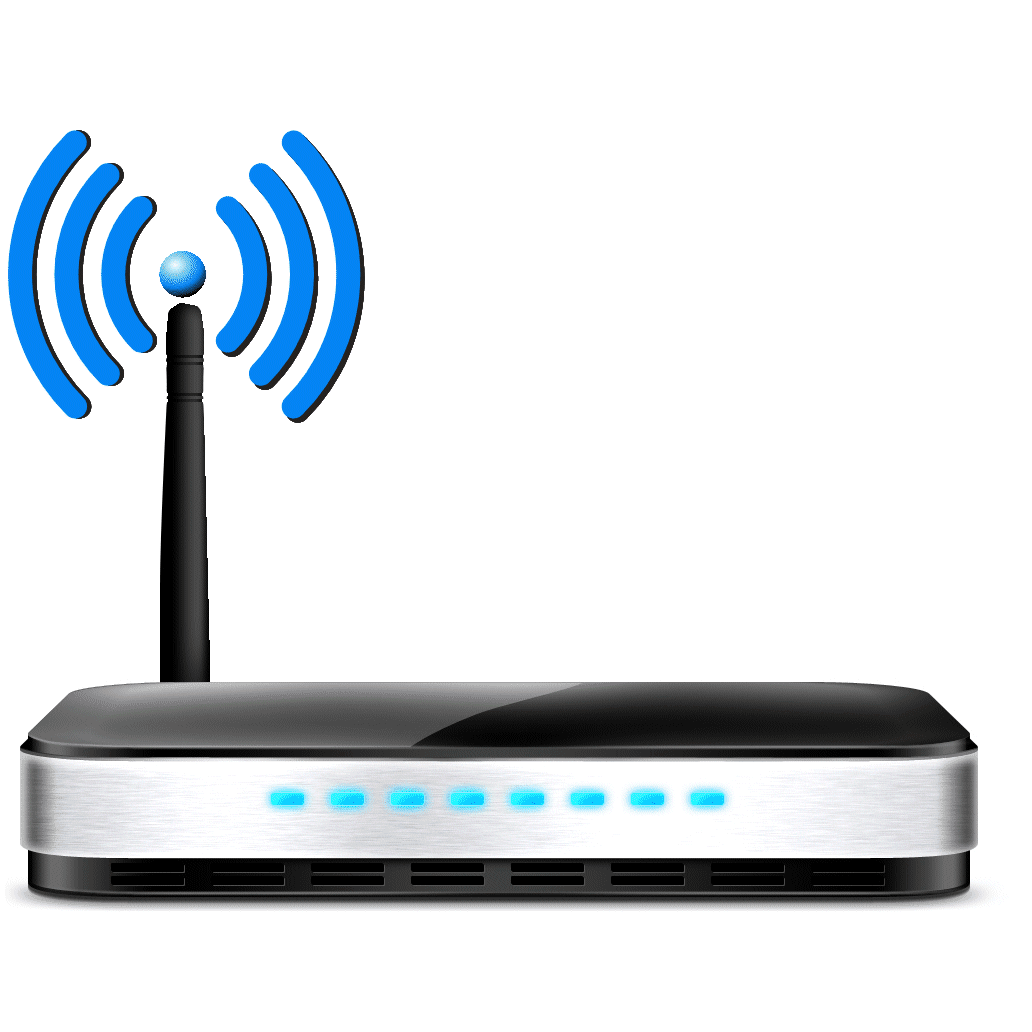 AT&T
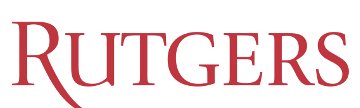 Comcast
Verizon
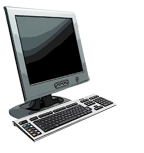 The Internet is a large federated network
Several autonomously run organizations: No one “boss”
Organizations cooperate, but also compete
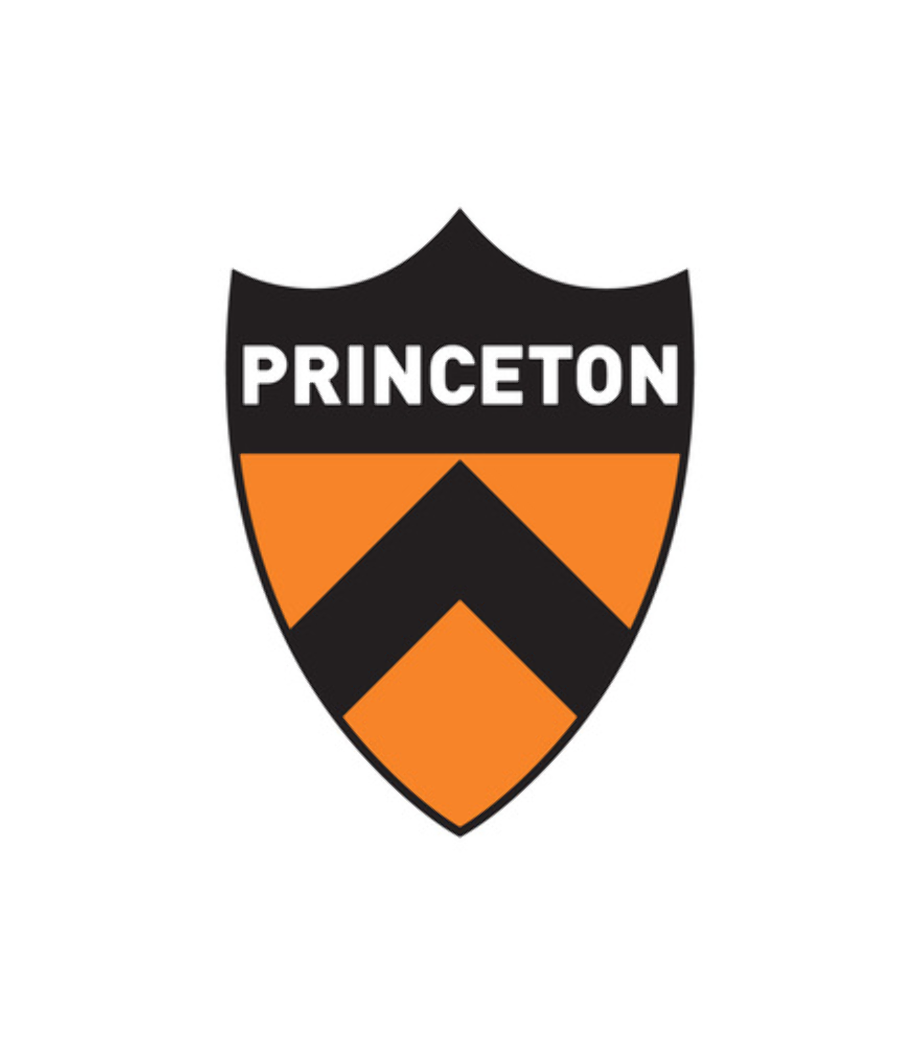 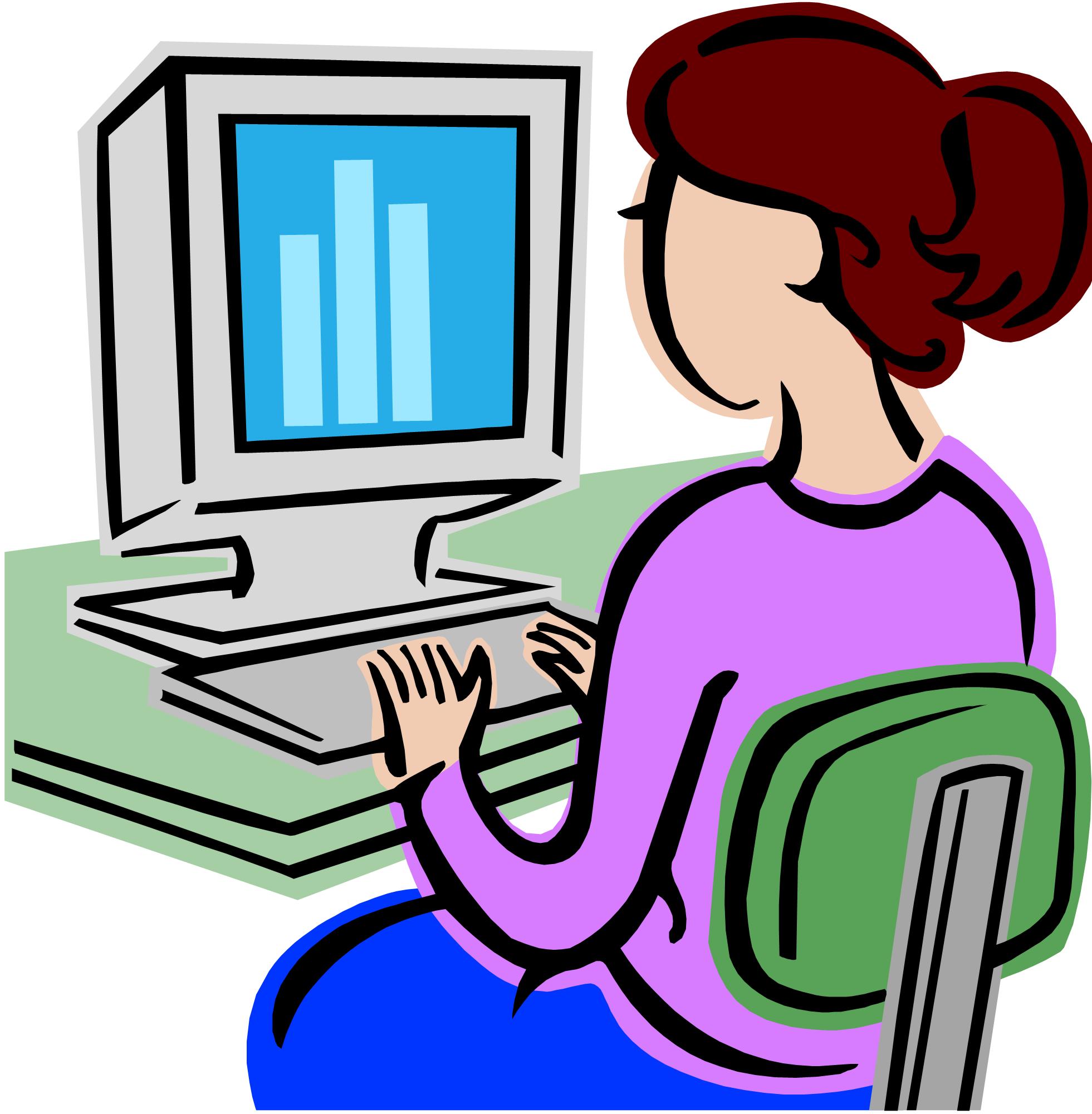 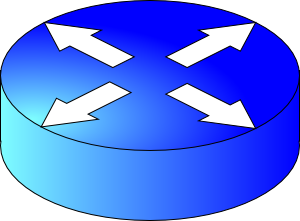 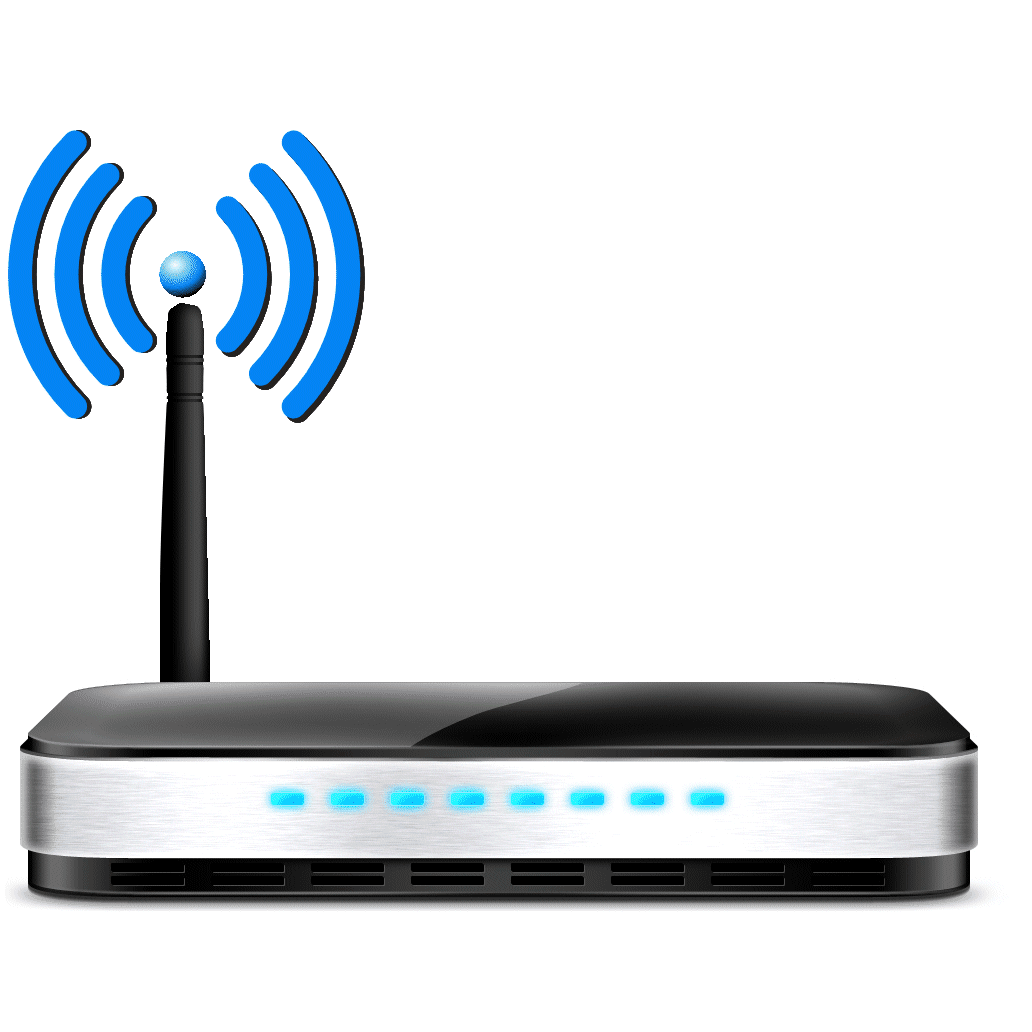 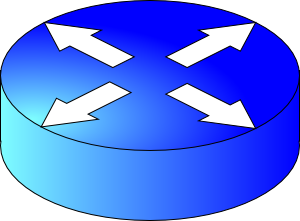 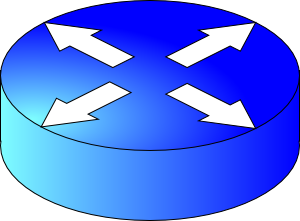 AT&T
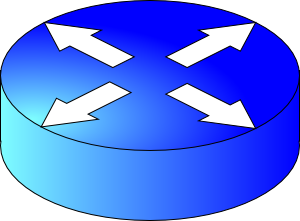 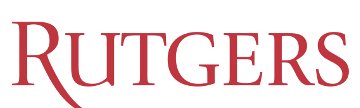 Comcast
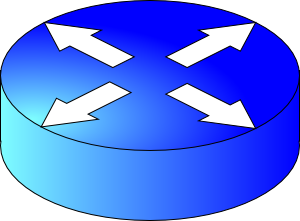 e.g., AT&T has little  commercial interest in revealing its internal network structure to Verizon.
Verizon
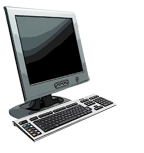 The Internet is a large federated network
Several autonomously run organizations: No one “boss”
Organizations cooperate, but also compete
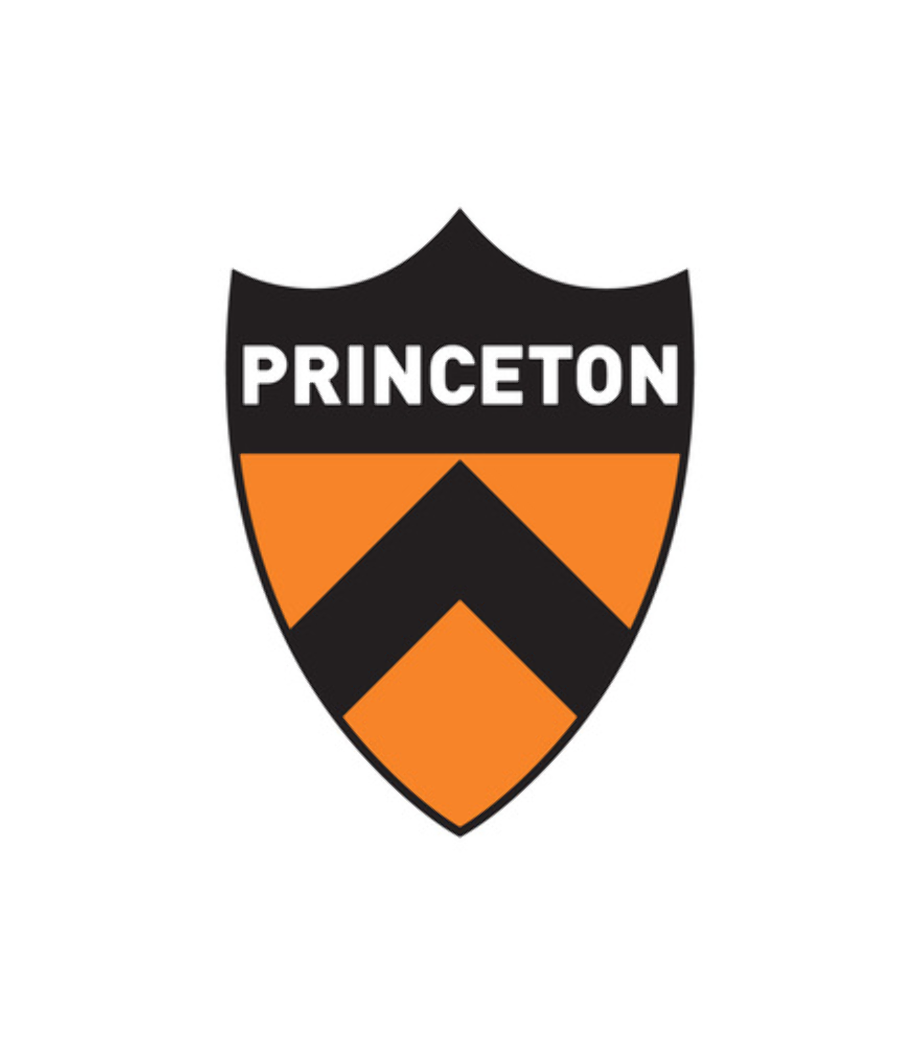 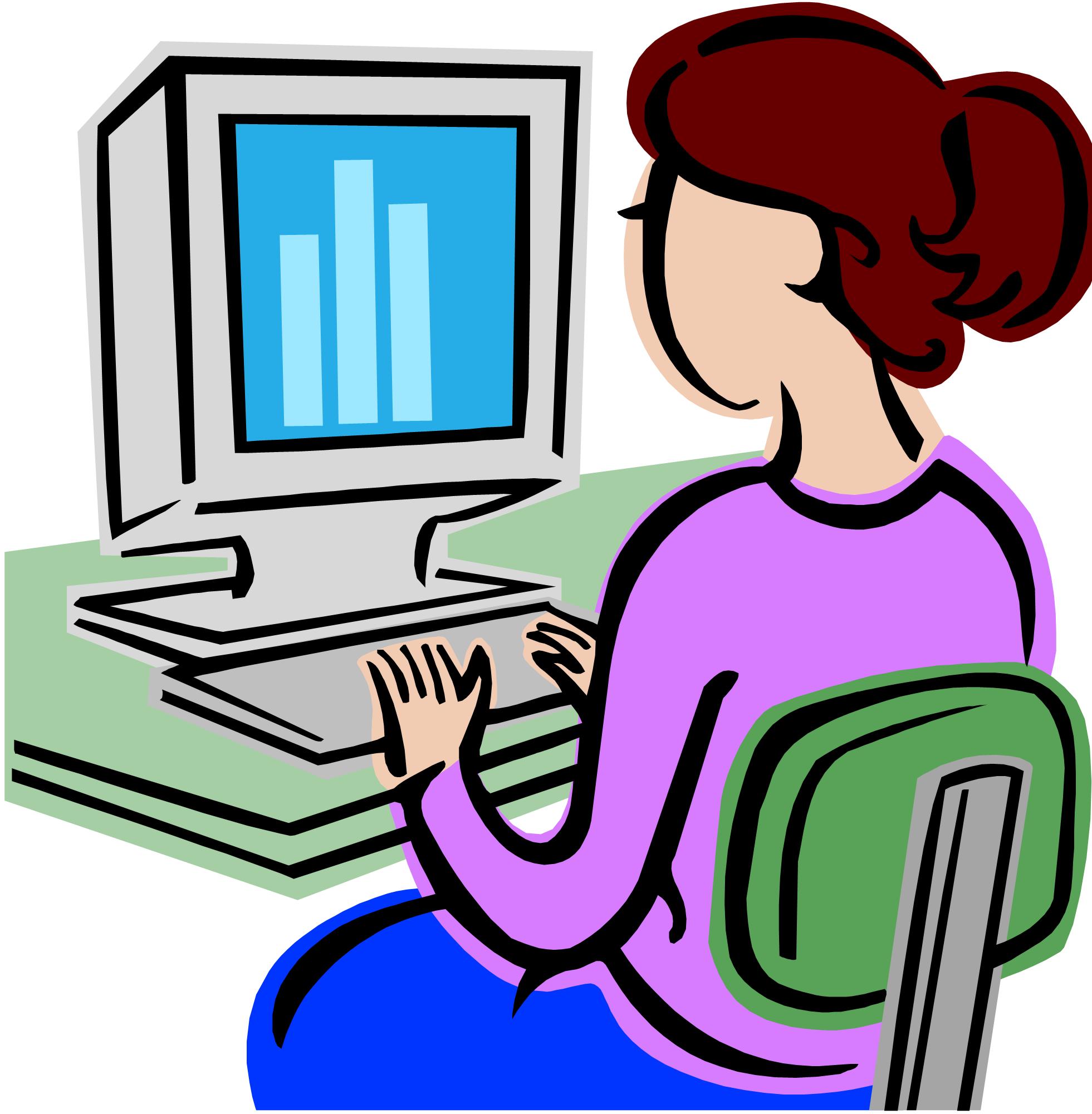 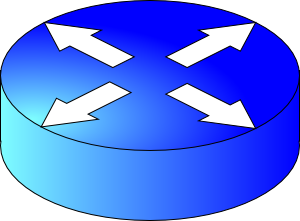 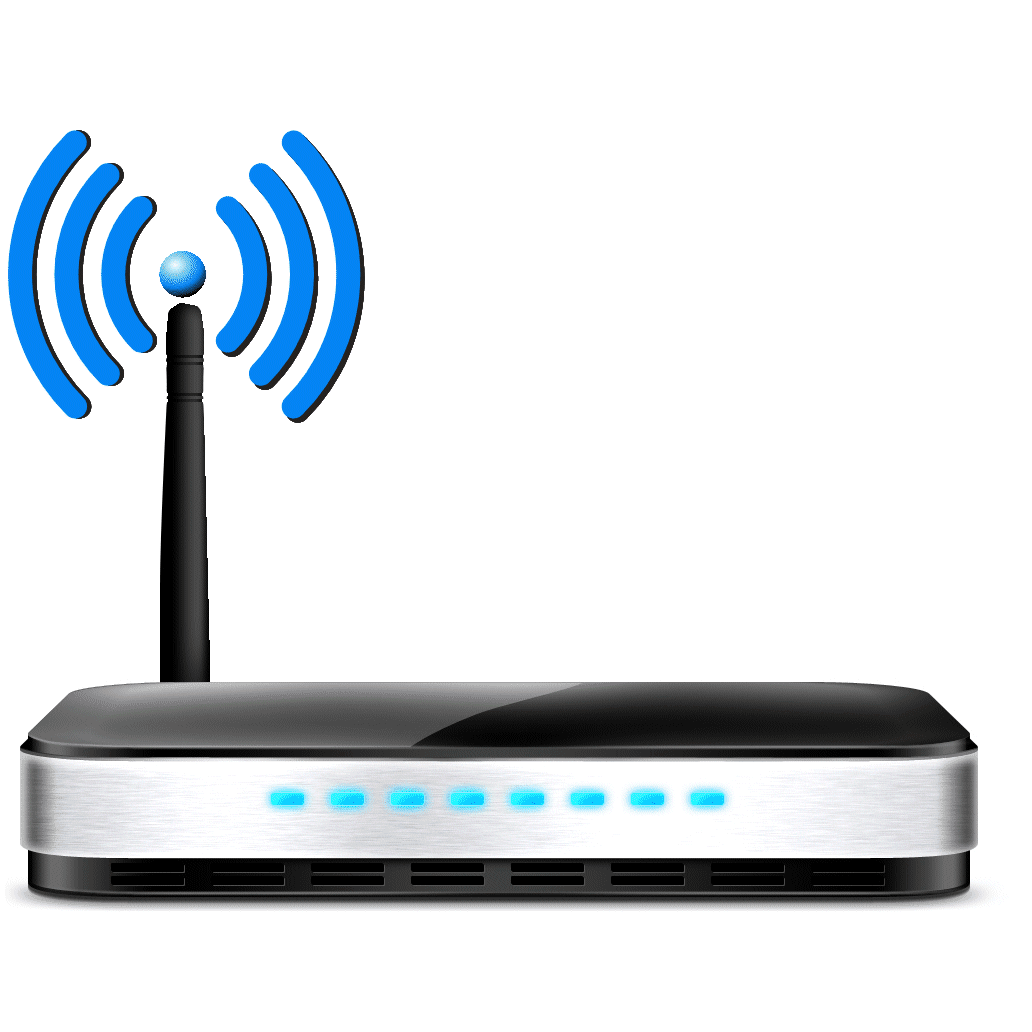 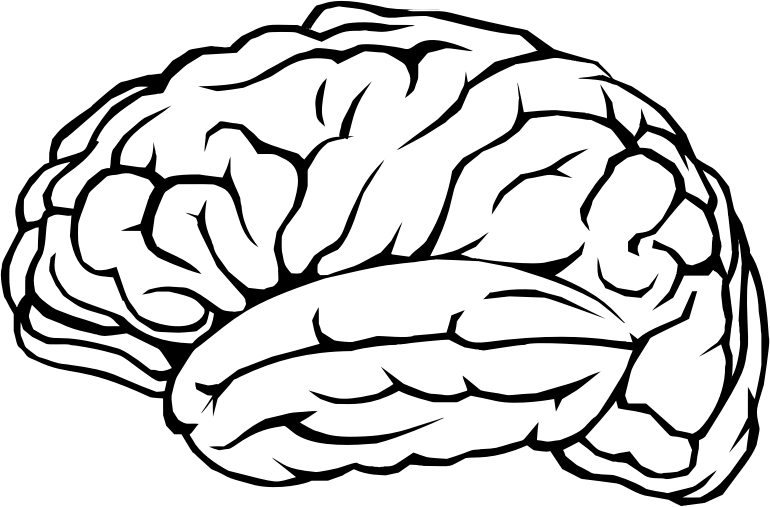 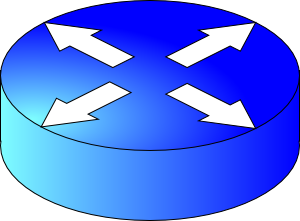 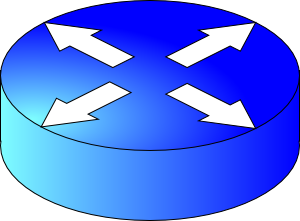 AT&T
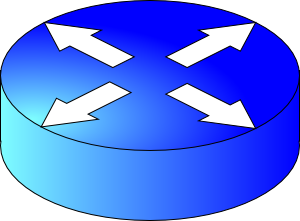 Message exchanges must
not reveal internal  network details.
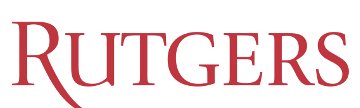 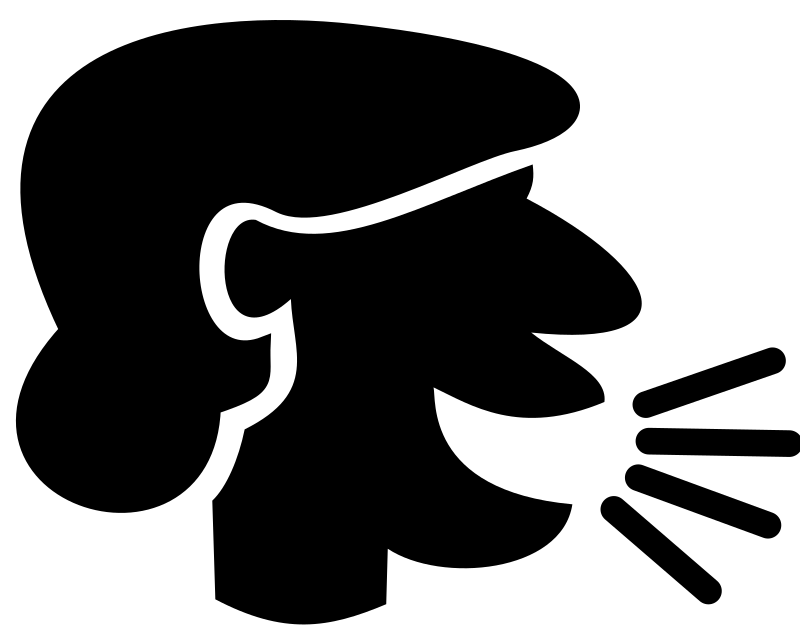 Comcast
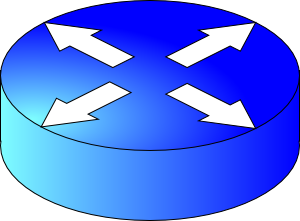 Verizon
Algorithm must work with “incomplete” information about its neighbors’ internal topology.
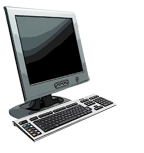 The Internet is a large federated network
Internet today: > 70,000 unique autonomous networks
Internet routers: > 800,000 forwarding table entries
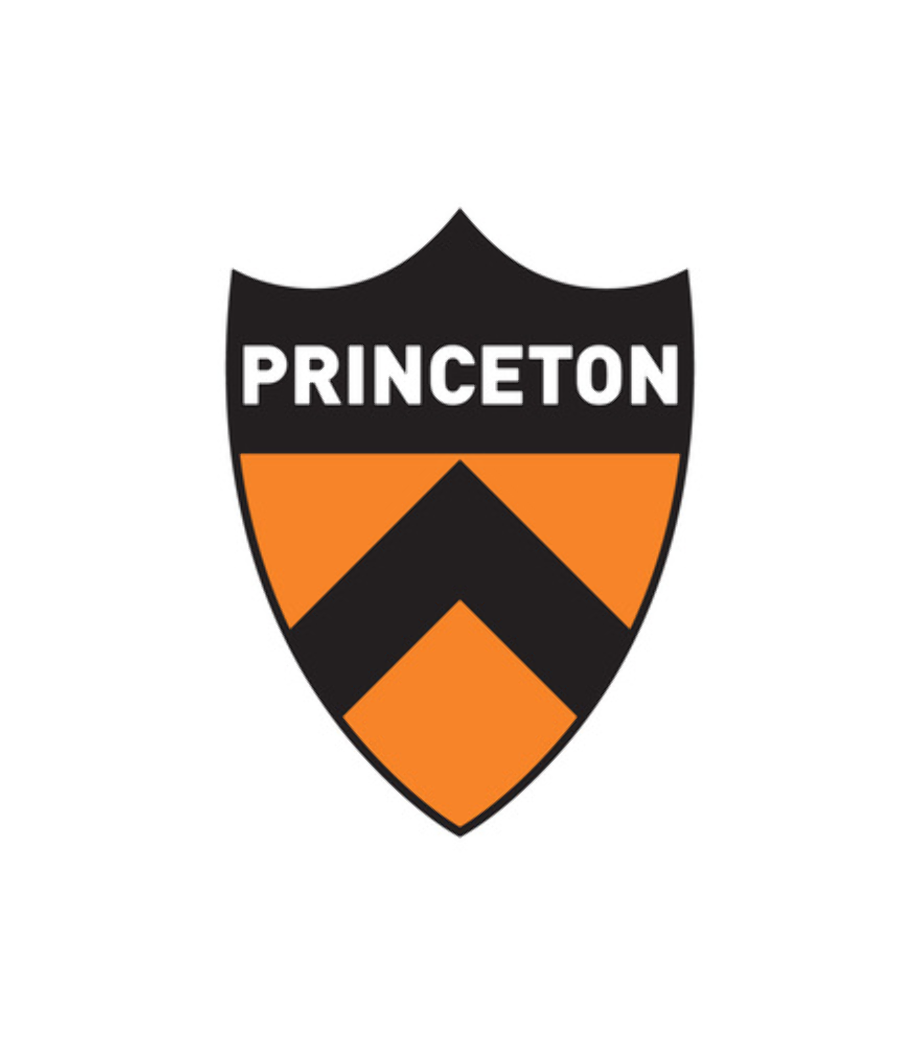 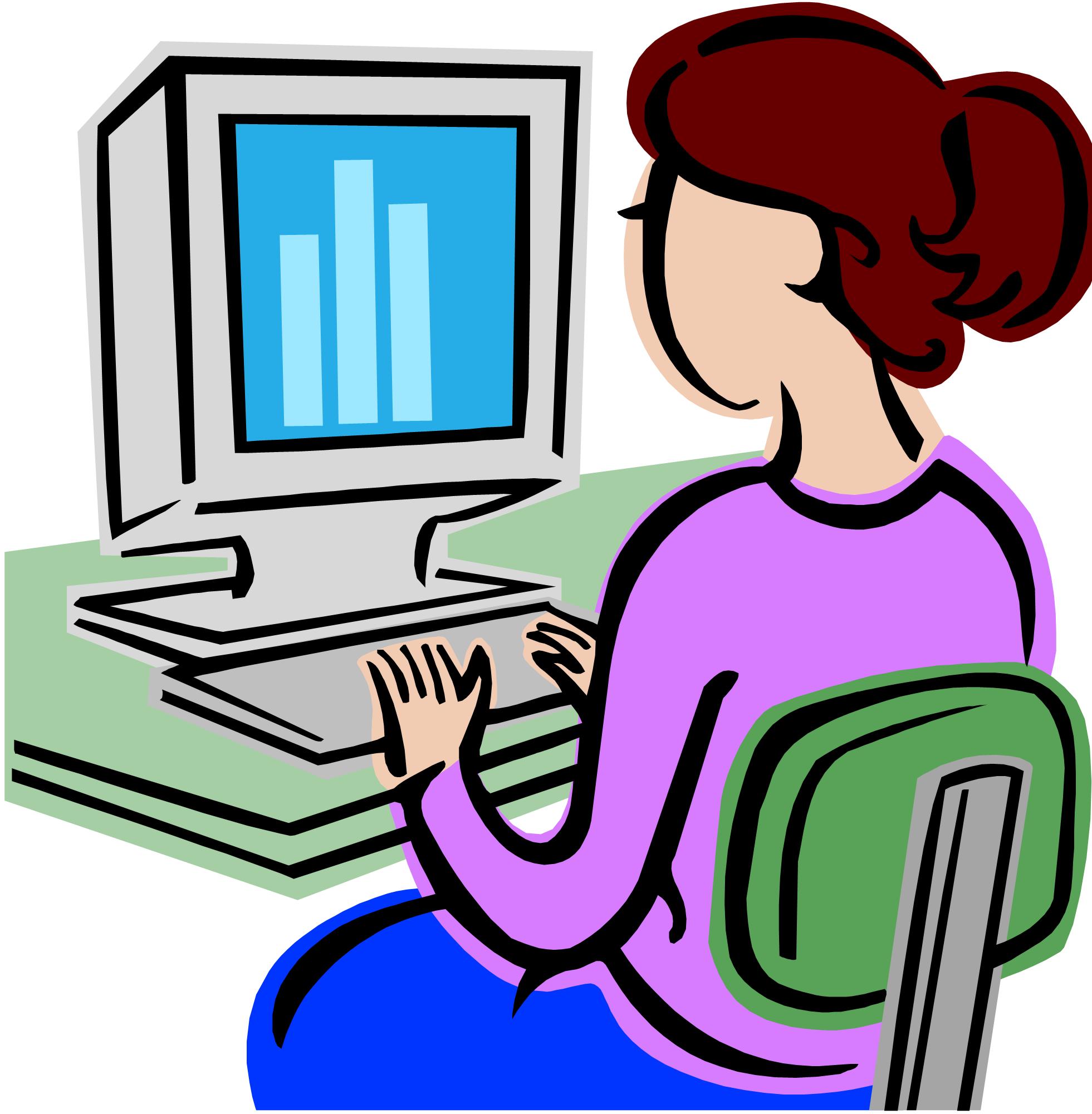 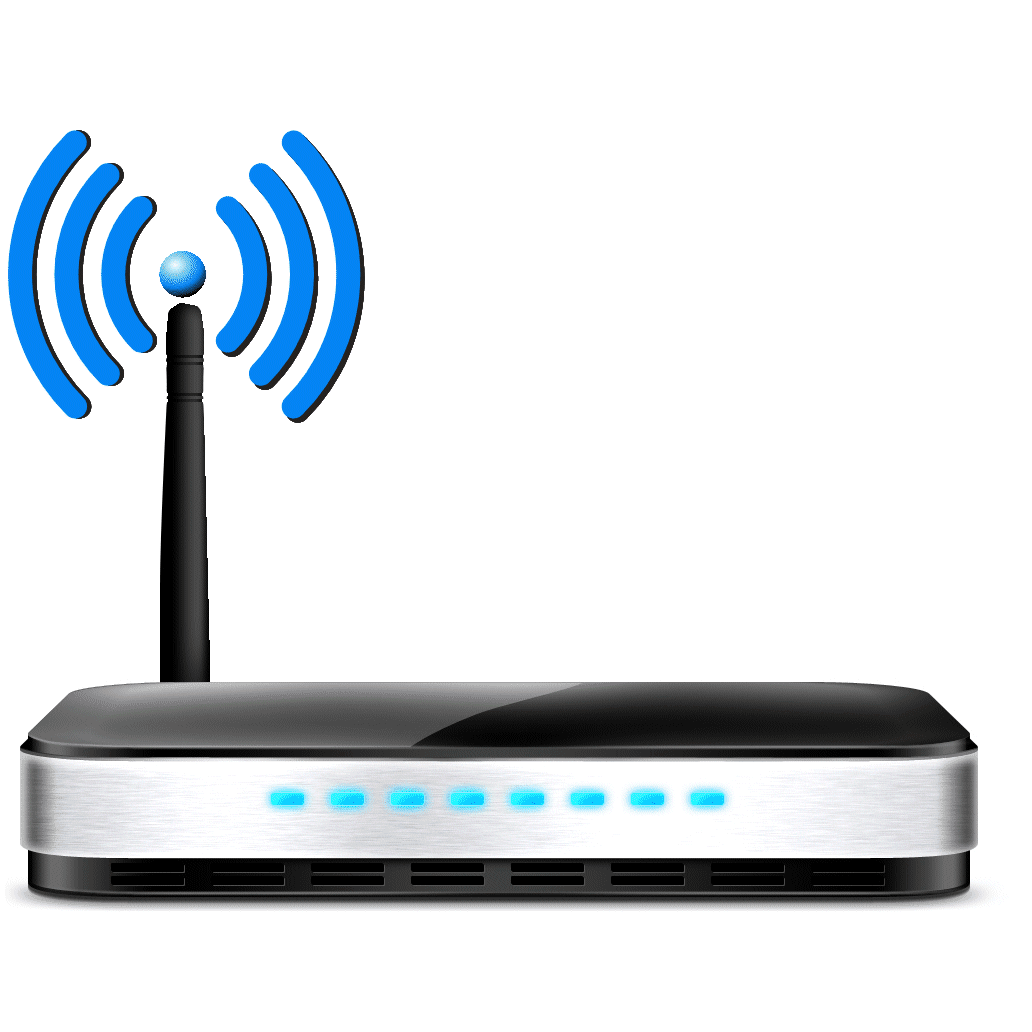 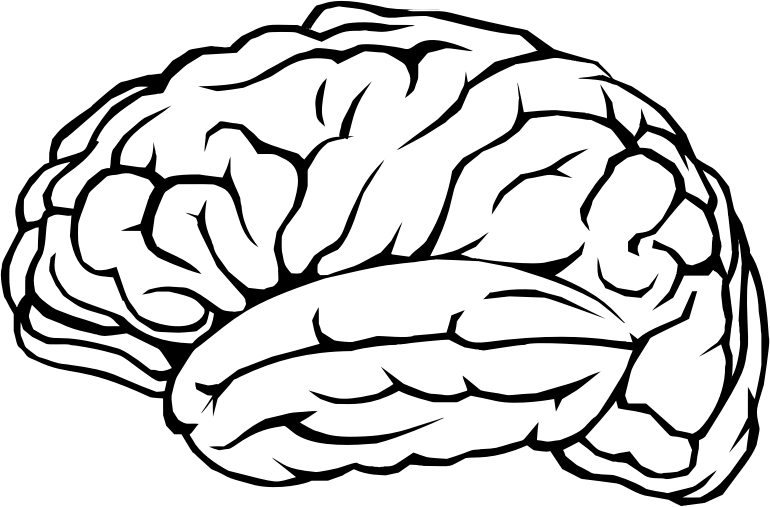 AT&T
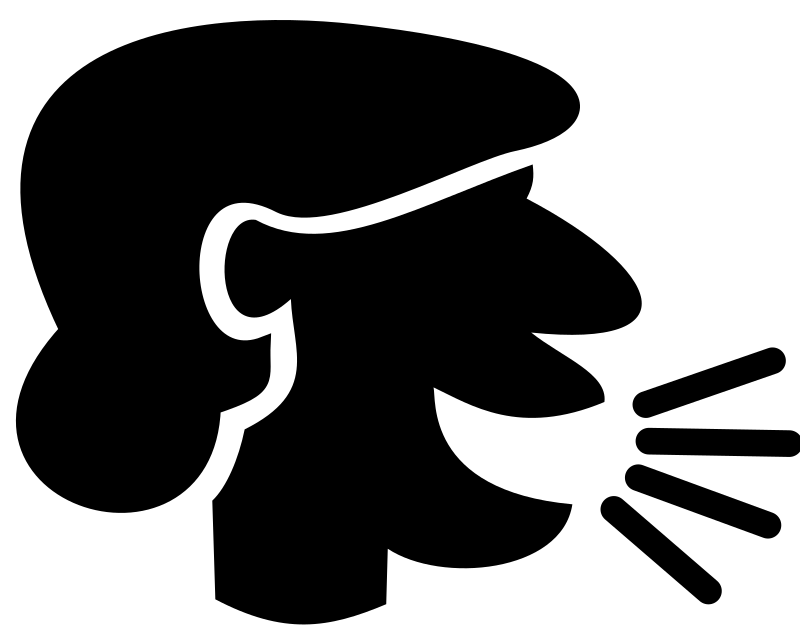 Keep messages & tables as small as possible. Don’t flood
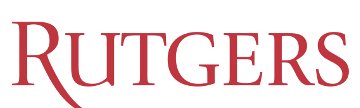 Comcast
Verizon
Algorithm must be incremental: don’t recompute the whole table on every message exchanged.